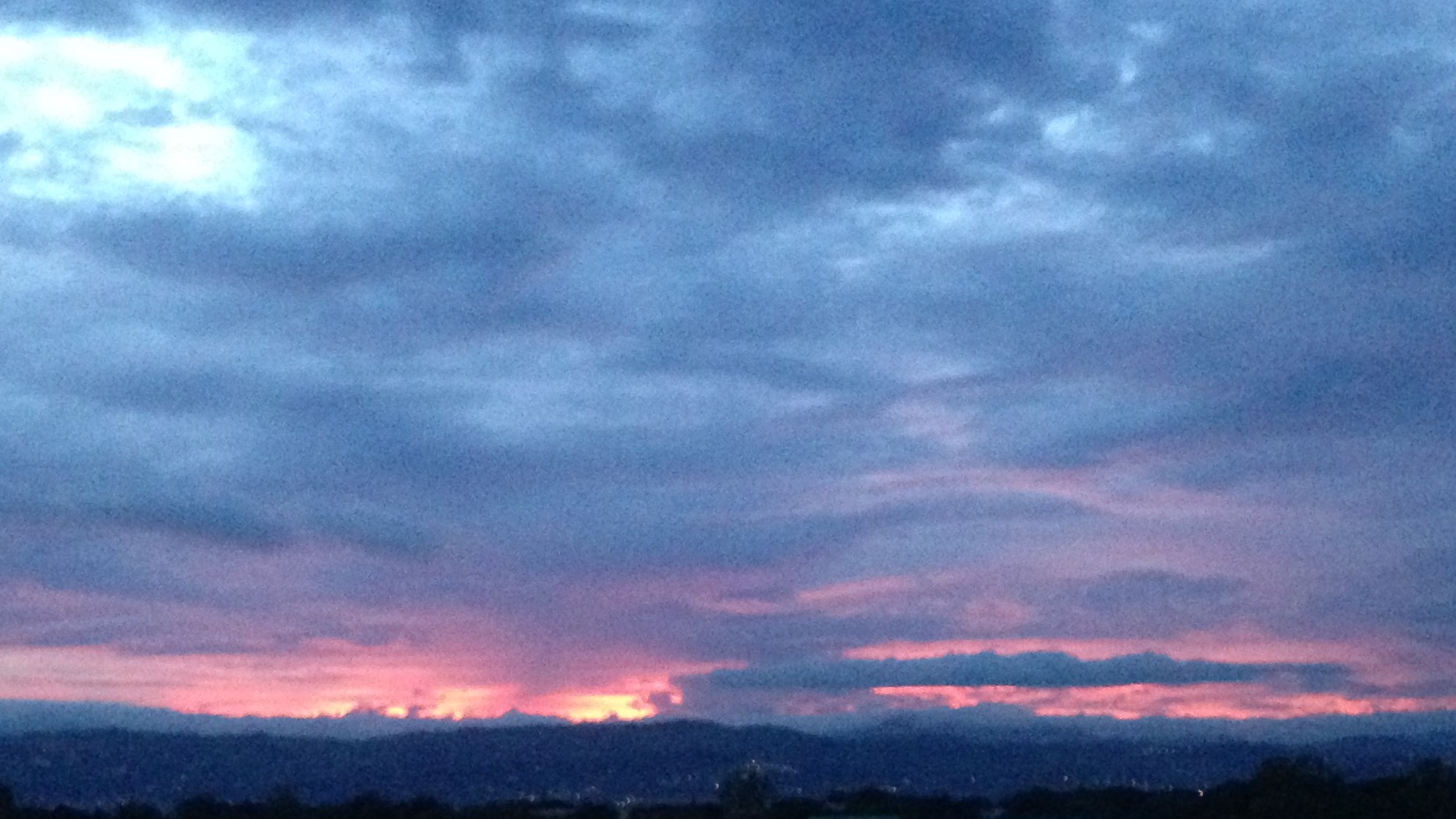 Ateneo de Manila University
Intermediate Macroeconomic Theory
2024.02.12
AGENDA
Equation of Exchange
Schools of Thought
Empirics
CALLA WIEMER
Equation of Exchange
“too much money chasing too few goods”  
  ?
observed in declining empires from the Romans to the Song, the Yuan, the Ming
Long run vs short run
sustained increases in money feed through to prices
in the short run, real output may be affected
Formally:

P	= price level
Q	= real output (GDP)
M 	= money supply
V 	= money velocity   PQ/M
The Equation
of Exchange
MV = PQ
Monetarist School
Quantity theory of money:  The value of money (its purchasing power) is determined by its quantity.
Q  trend depends on real factor inputs and productivity.
V  varies in minor and predictable ways:  V   as inflation .
Long run:  M      P  .
Short run:  M    may   Q 
	BUT:  inflation expectations lock in;
	unwinding requires Q 
Policy recommendation:
	Maintain steady M growth.
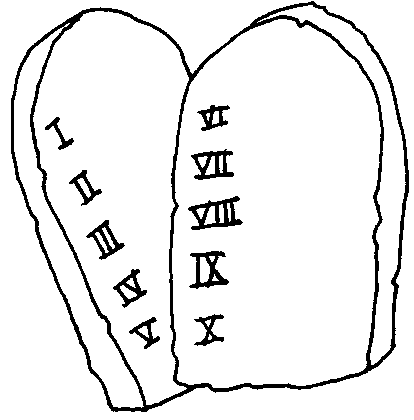 Milton Friedman
1912-2006
MV = PQ
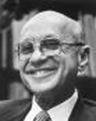 “Inflation is always and everywhere a monetary phenomenon.”
Keynesian School
Q  is prone to protracted undershooting.
V  is unstable.
Short run:  M   may   Q
	BUT:  interest rates can hit zero bound and still no borrowing,
		money balances held – “liquidity trap”;
		central bank controls only reserves, not deposit money
		(and certainly not credit in broader sense … Chapter 7).
Policy recommendations: 
fiscal stimulus
forget the Equation of Exchange
John Maynard Keynes
1883-1946
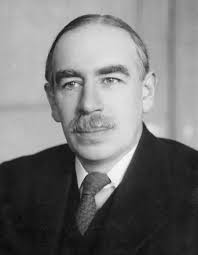 “In the long run, we’re all dead.”
Money & Inflation, India, 1995-2022
from the term paper template
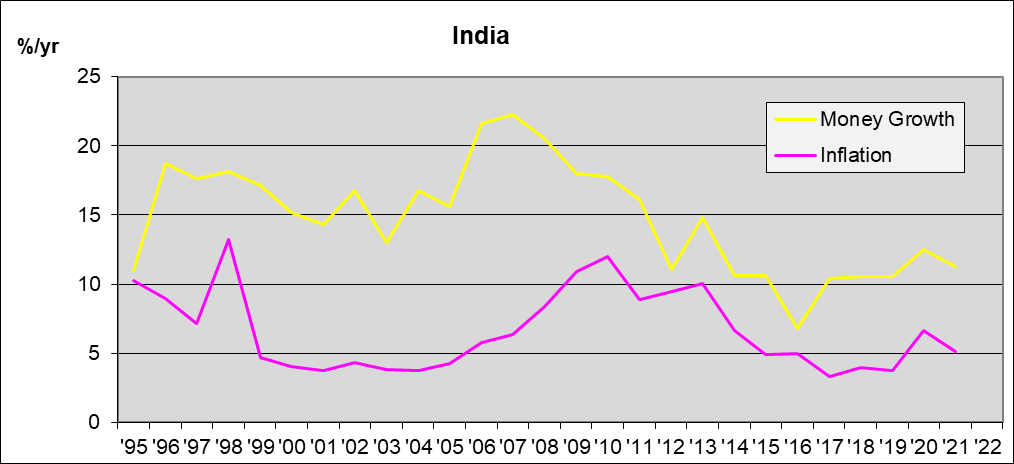 Chart 6.1  Inflation & M2 Growth, 1990s & 2000-aughts
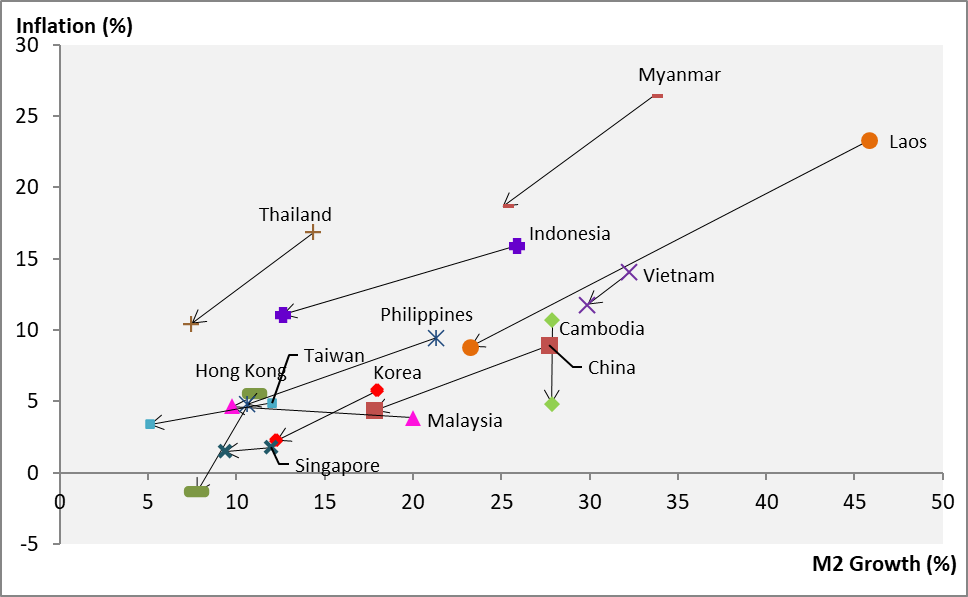